ОБЛАСТНОЕ ГОСУДАРСТВЕННОЕ БЮДЖЕТНОЕ ОБРАЗОВАТЕЛЬНОЕ УЧРЕЖДЕНИЕ НАЧАЛЬНОГО ПРОФЕССИОНАЛЬНОГО ОБРАЗОВАНИЯ ПРОФЕССИОНАЛЬНОЕ УЧИЛИЩЕ №6 г. ЗИМА
ФОТОАЛЬБОМ
Марафон антинаркотической направленности 
«Общее дело»
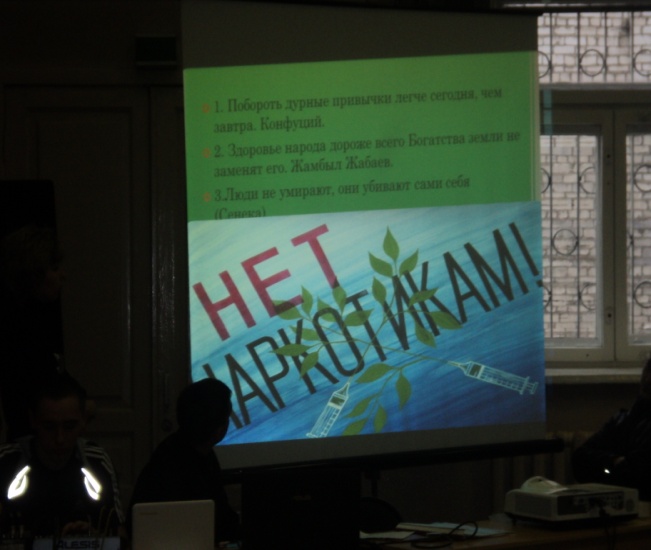 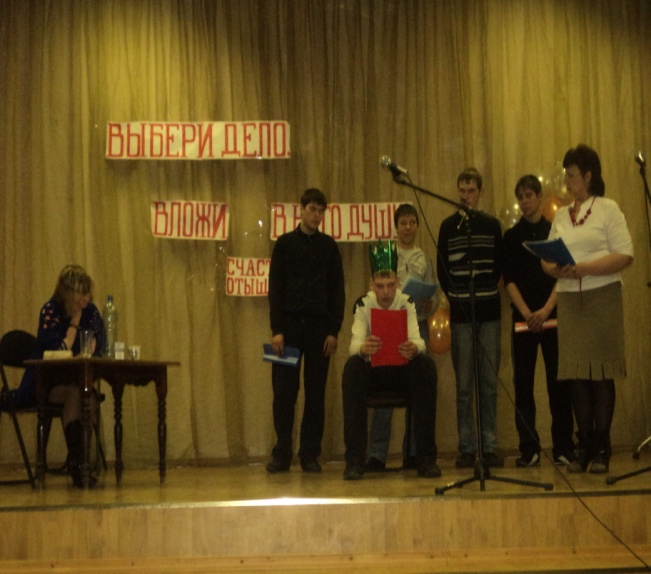 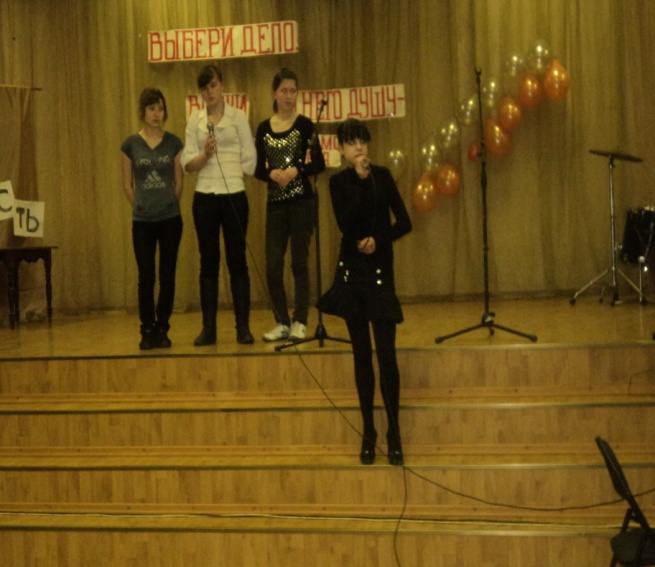 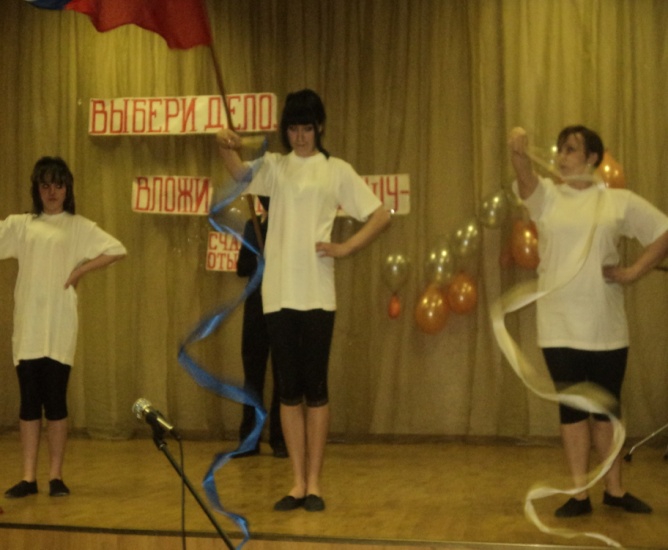 Поисковый отряд «Надежда»
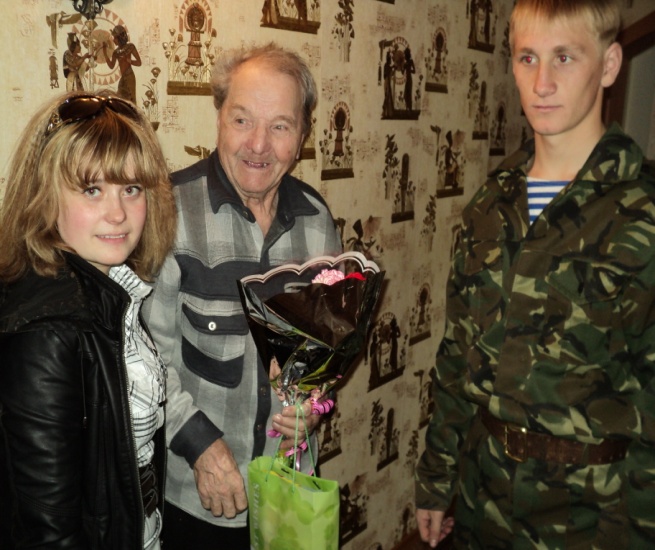 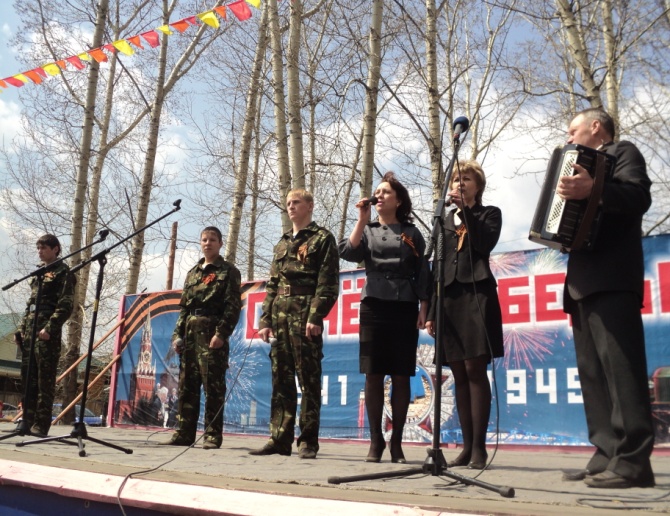 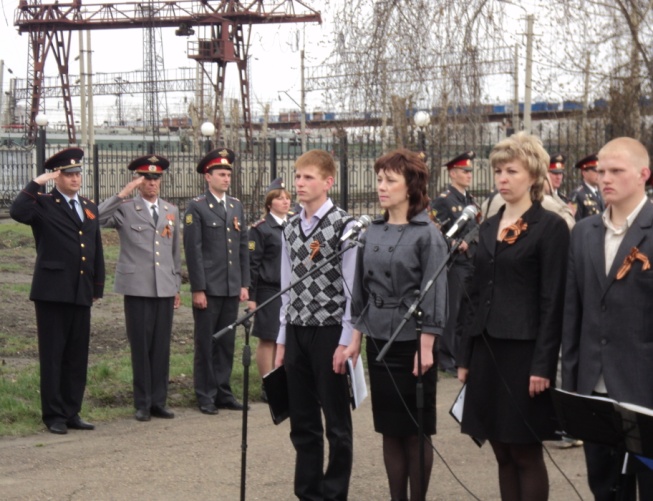 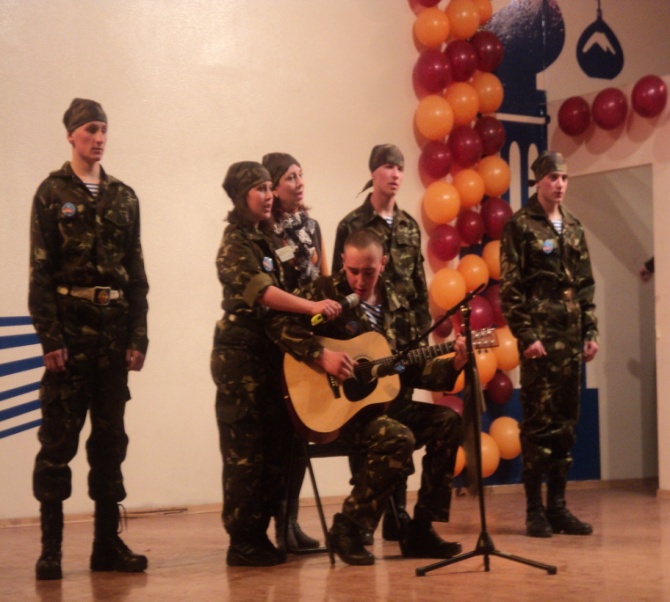 В единстве Наша сила
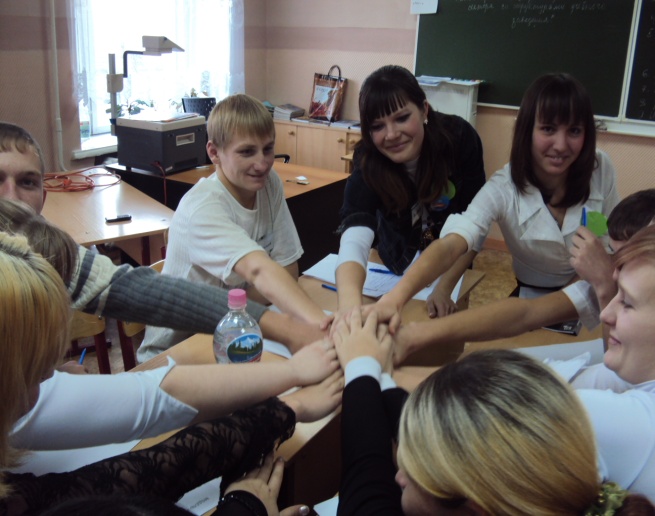 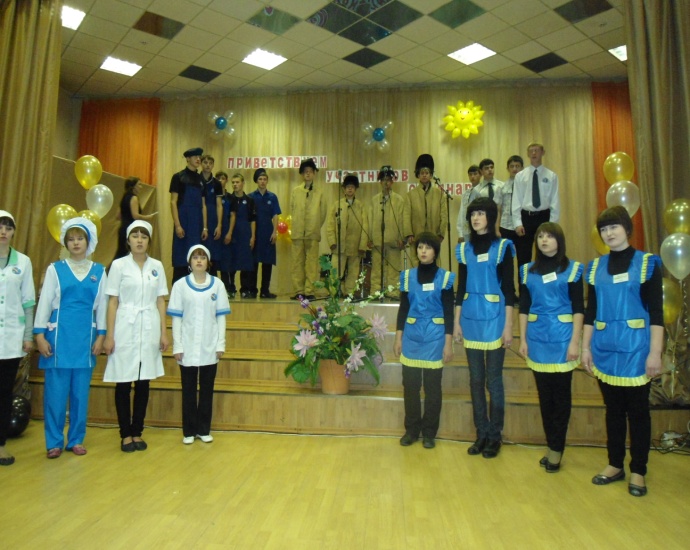 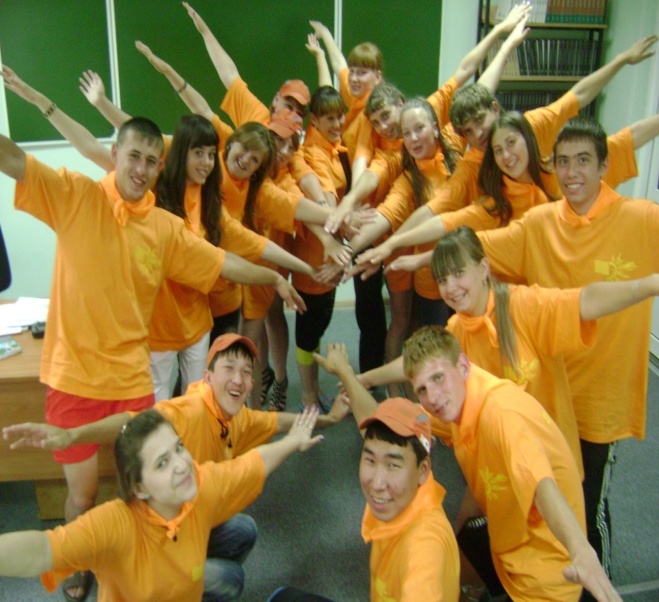 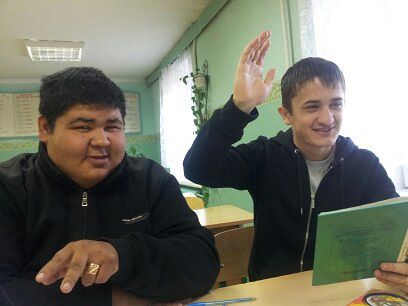 Неделя профилактики
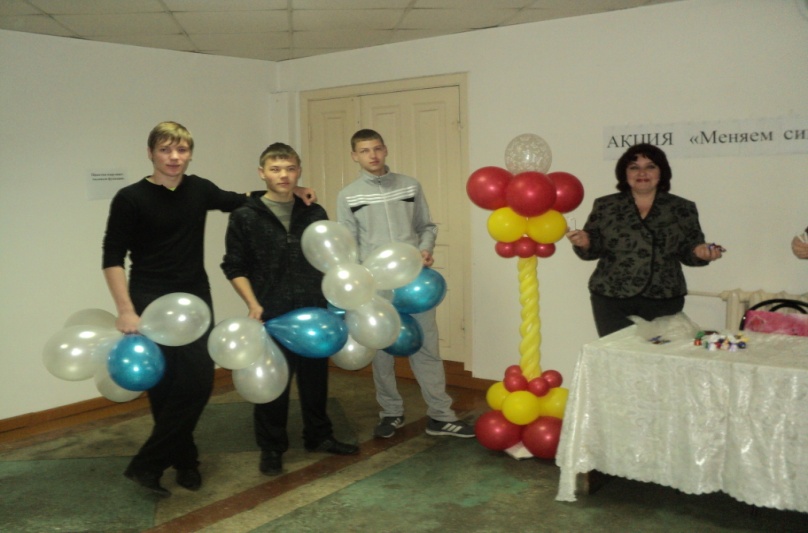 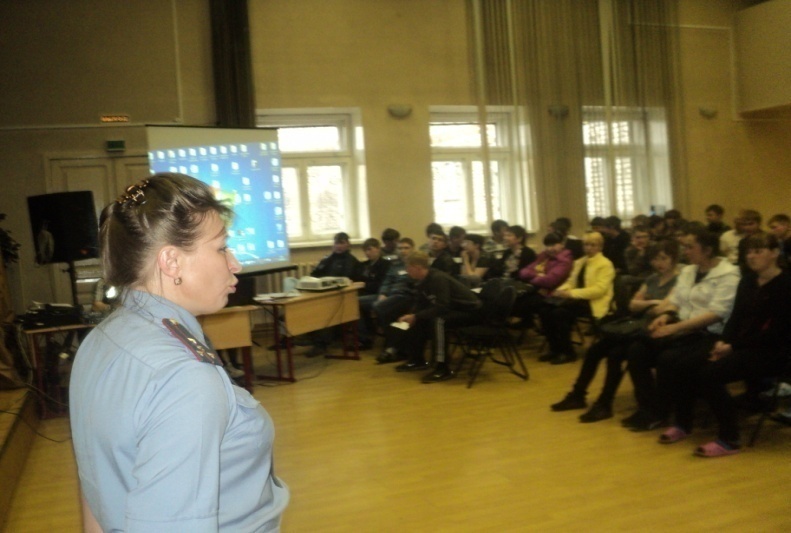 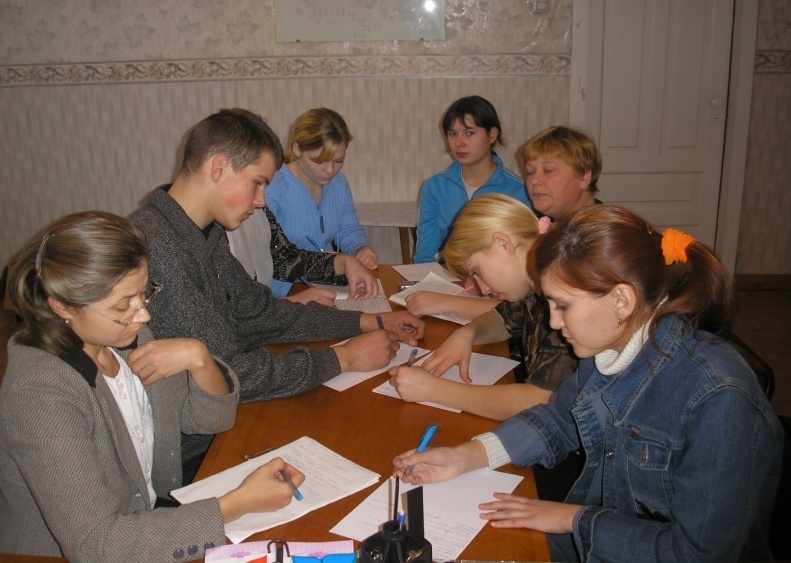 Музей  истории училища 
«Кузница кадров»
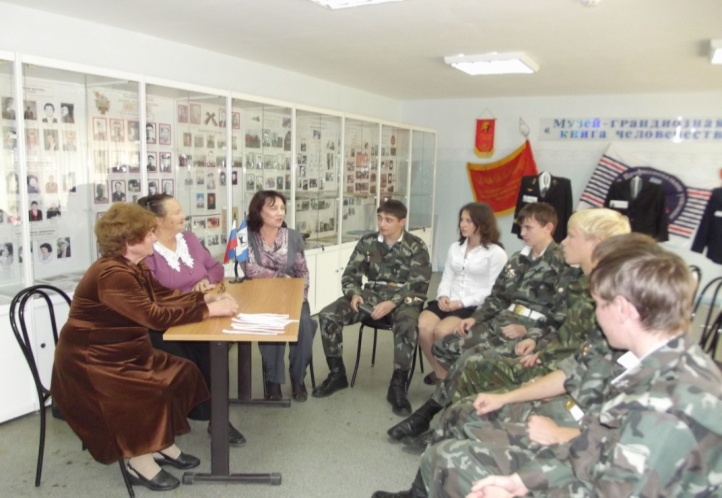 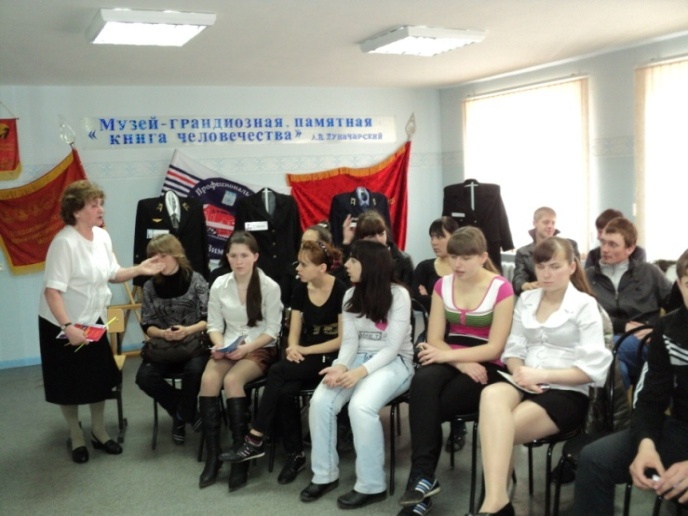 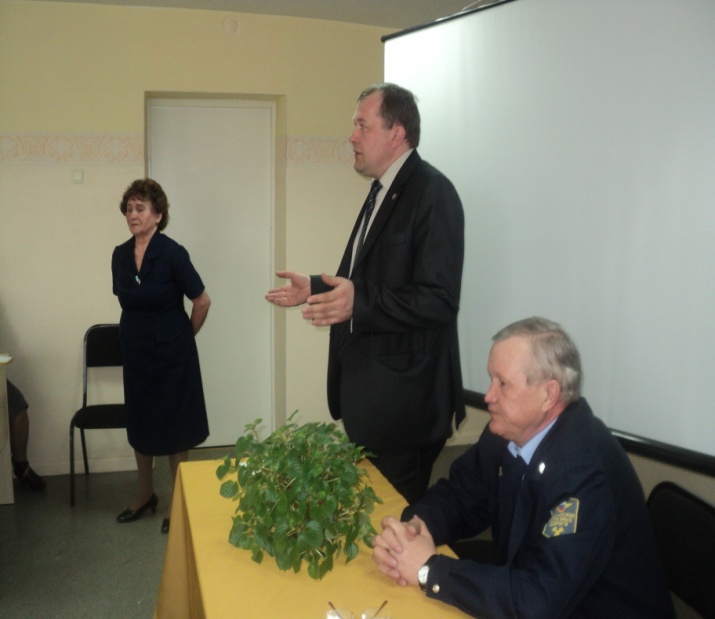 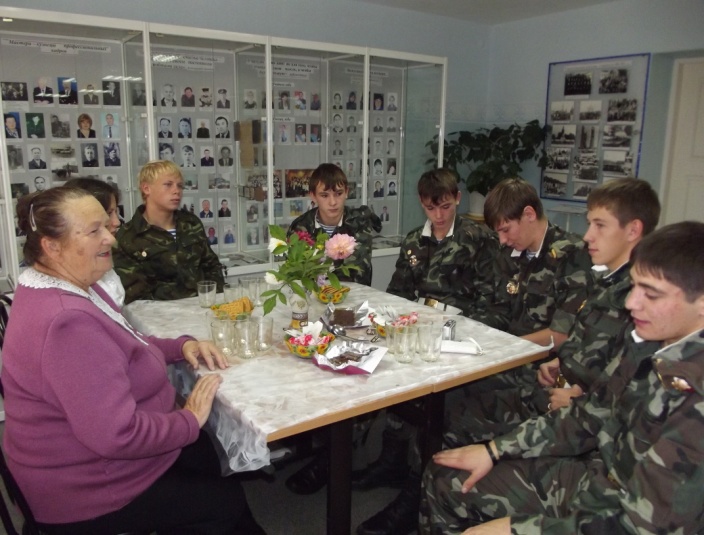